Wheelie Good Treats
Table of Contents
Recap
User Needs
Revision 1
Revision 2
Revision 2 Part 2 
Prototyping
Previous Prototypes
Physical Prototype 1
Live Demo
Ideas
Questions
Restrictions/Clarifications
Any Questions
User Needs
‹#›
Client Meeting 1
Client Meeting 2
Client Meeting 2 Part 2
Prototyping
Prototype Sketches Part 1
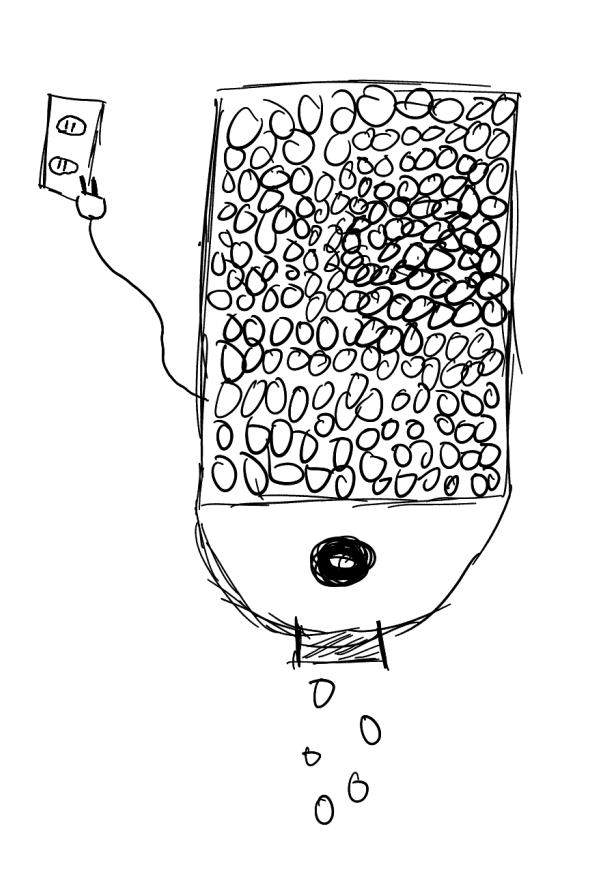 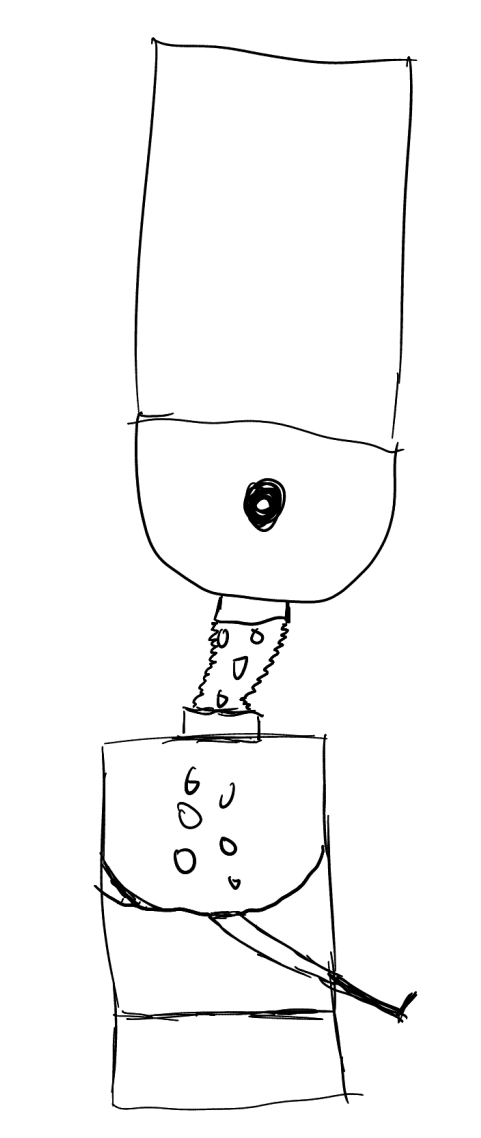 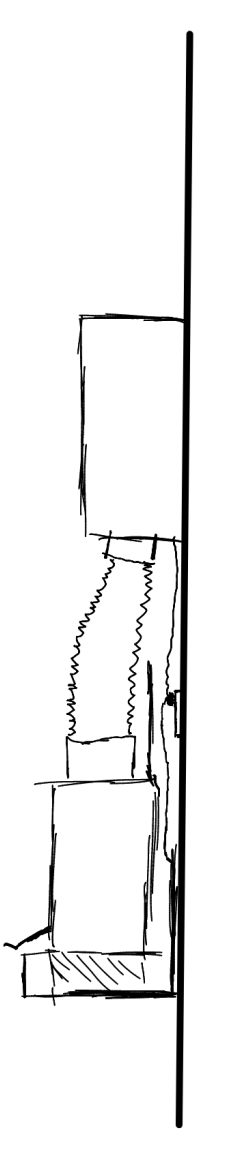 Prototype Sketches Part 2
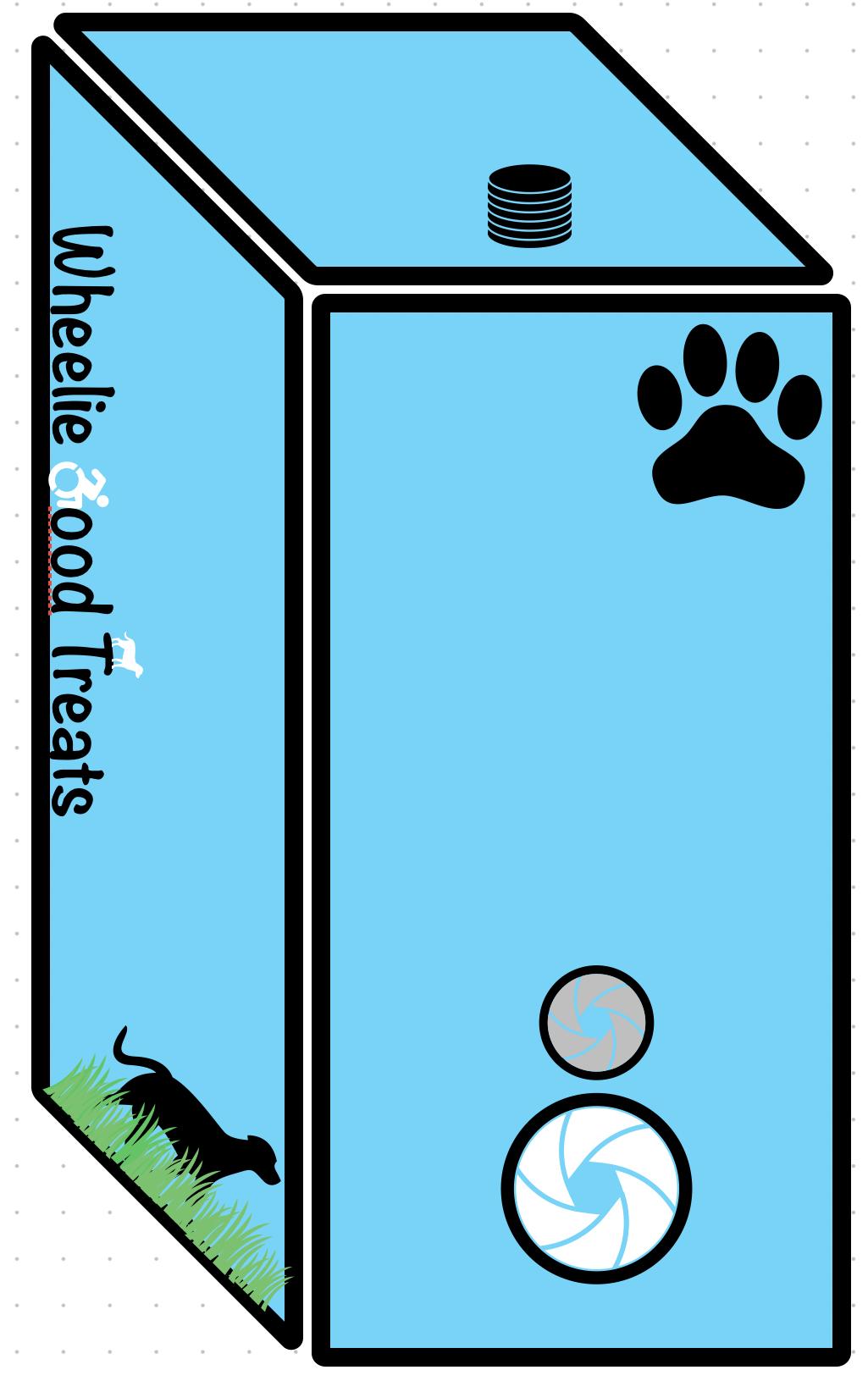 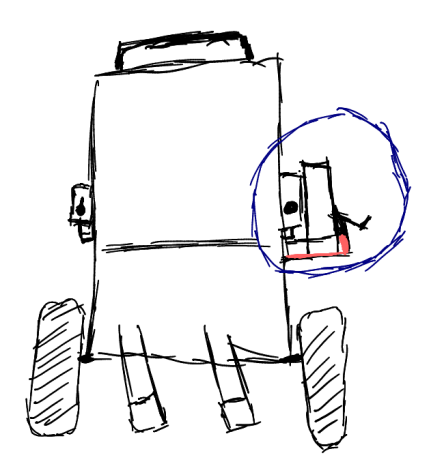 Prototype type I, II, III
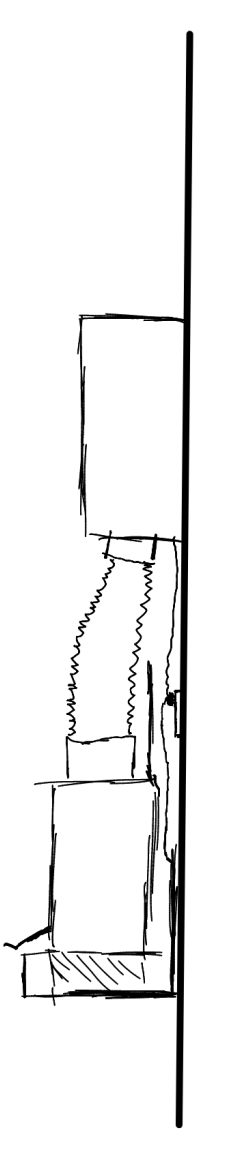 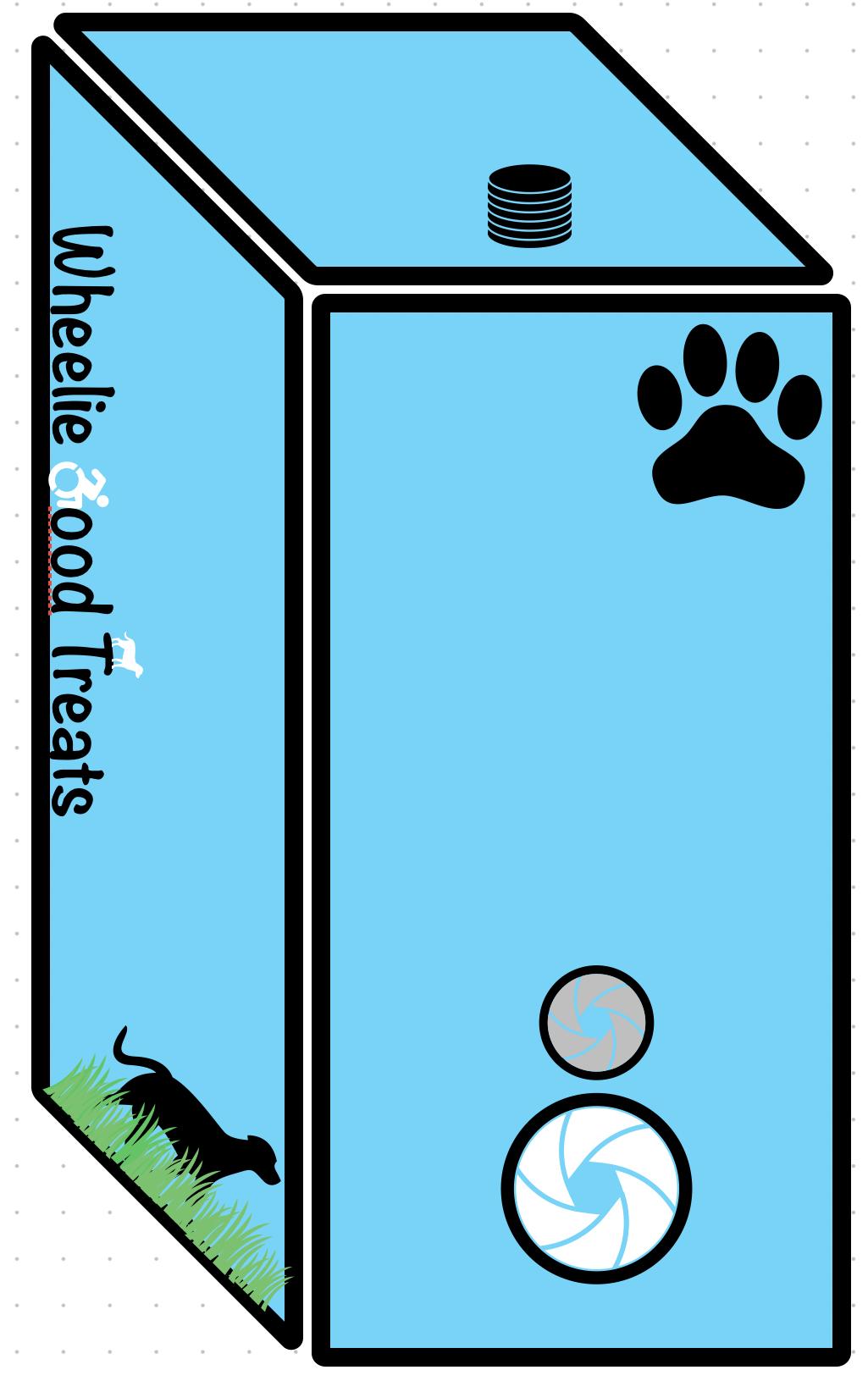 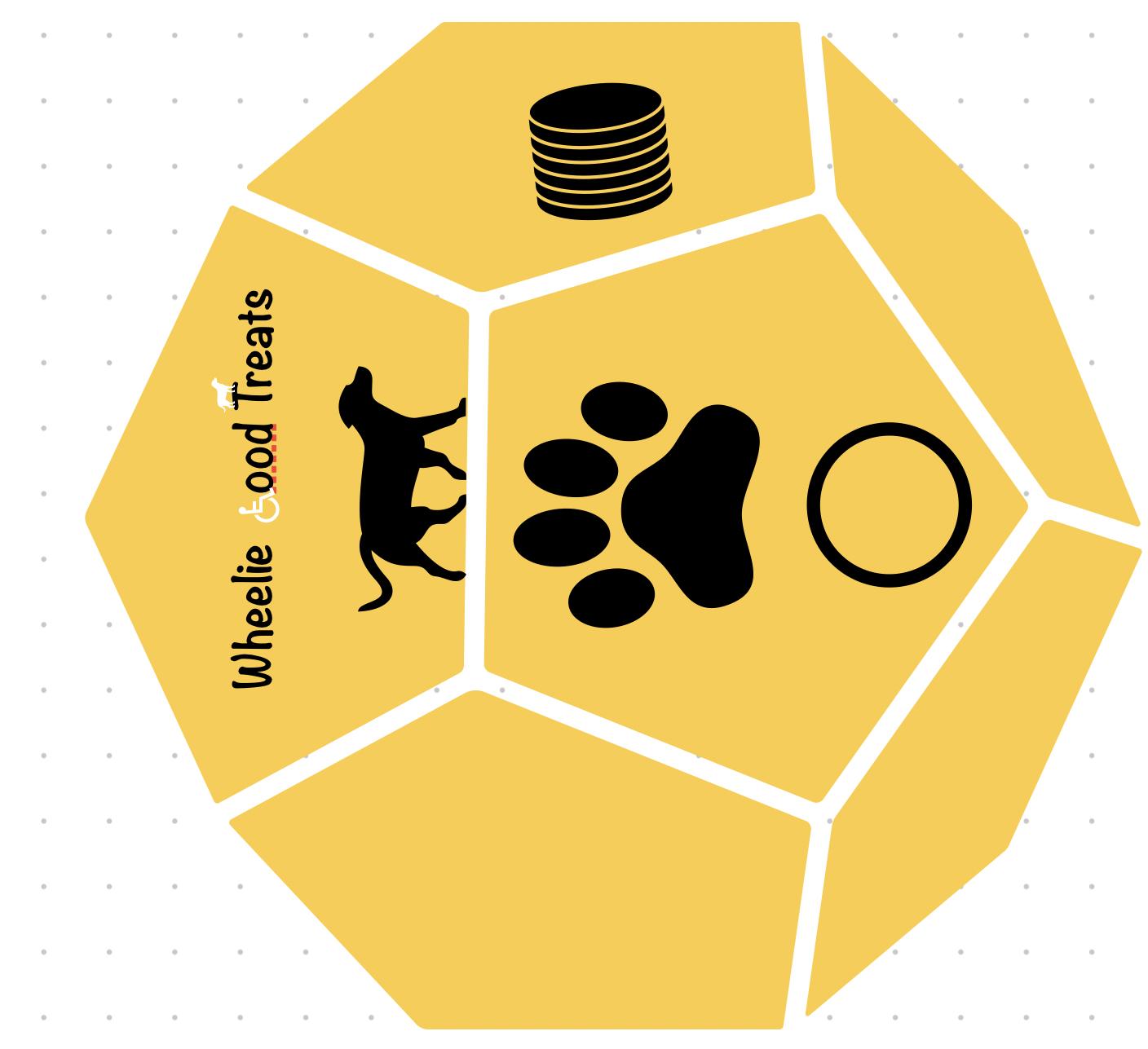 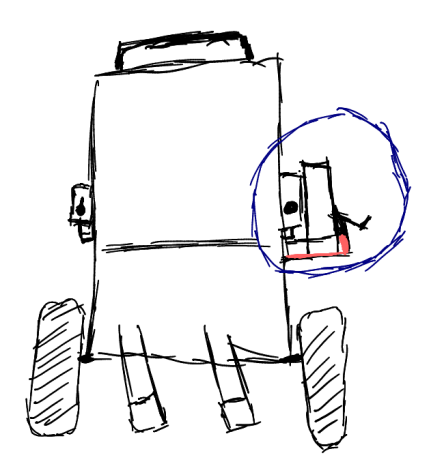 Type I
TYPE II
Type III
Physical Prototype 1
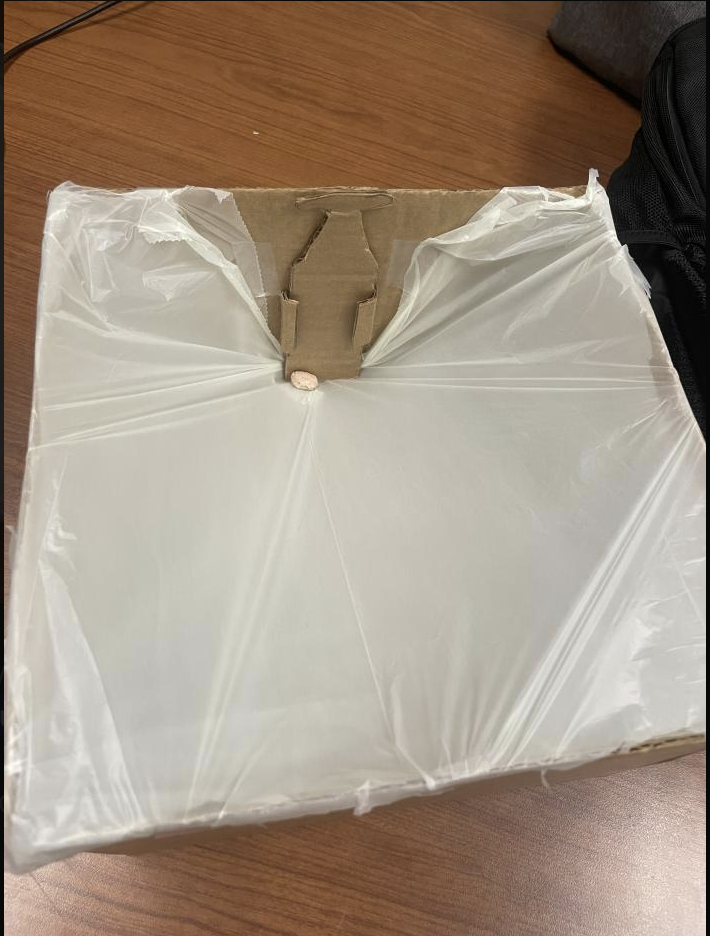 Live Demo
Clarifications
Will you be attending Design Day?
Would you like the treat dispenser to be mounted by your feet or by your arm?
Buttons or Switches
Voice Activations 
Treat size
Any Questions